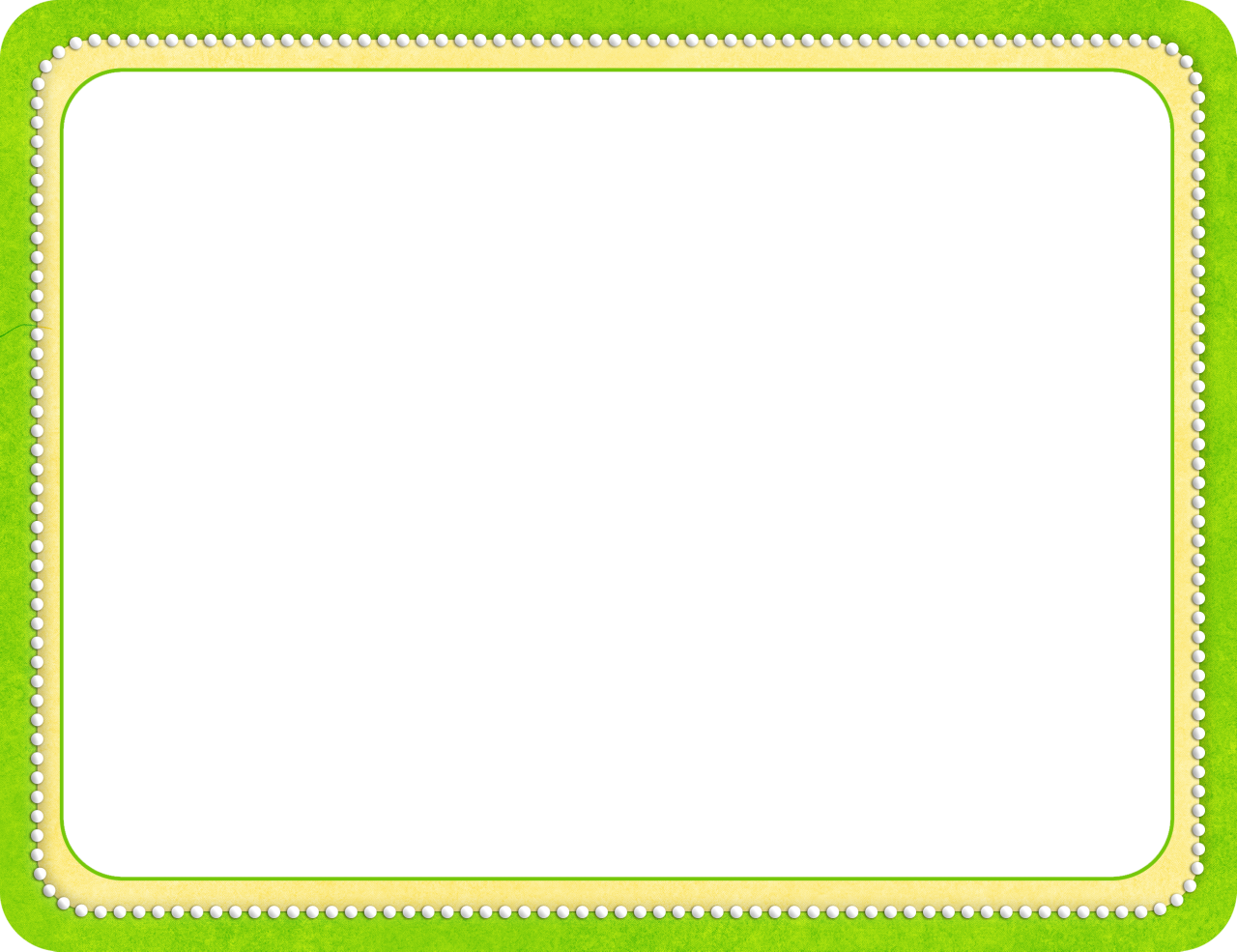 Plural de las palabras terminadas en “z”  y “des”
Trabajo con honestidad, esfuerzo y en equipo para la prevención y en equipo para la prevención de violencia en el plan educativo.
1.- Las palabras terminadas en z al convertir al plural se escribe con ces
Luz
Luces
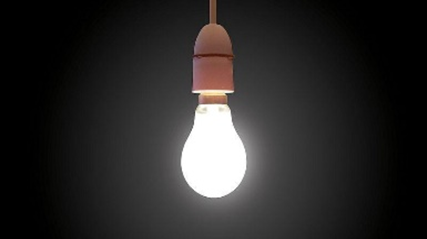 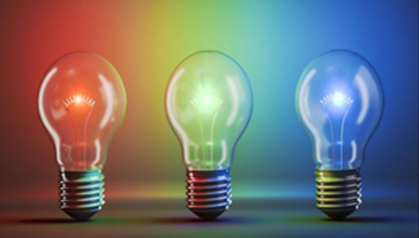 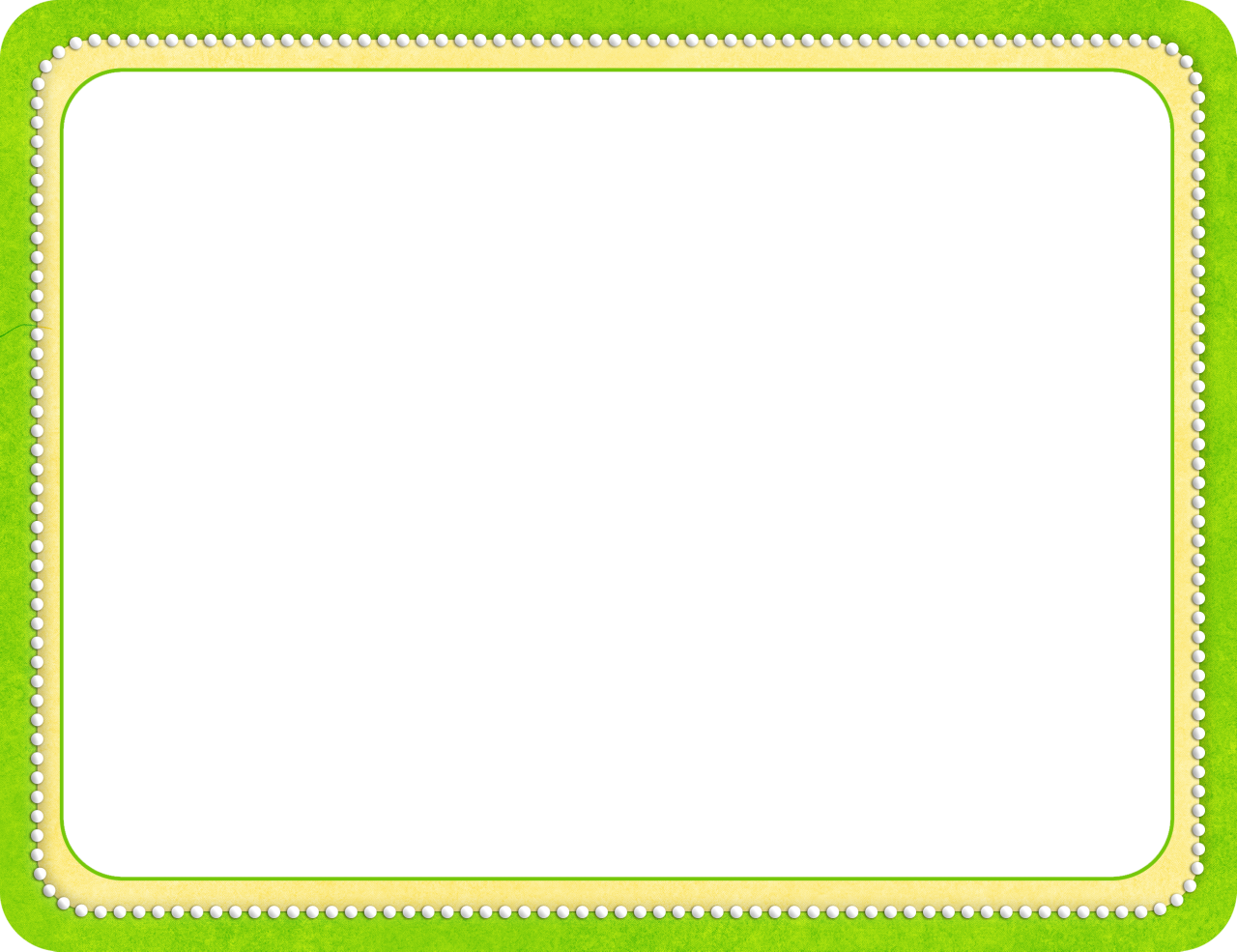 Maíz
Maíces
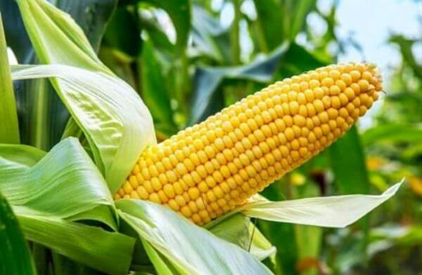 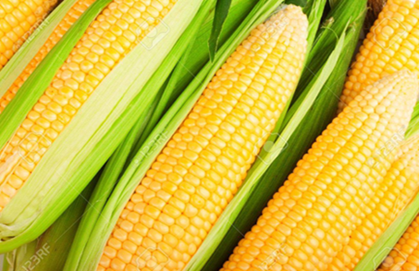 Antifaz
Antifaces
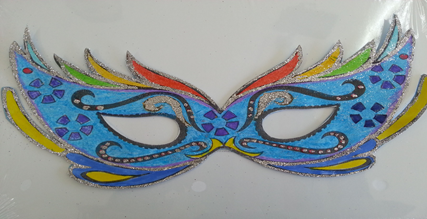 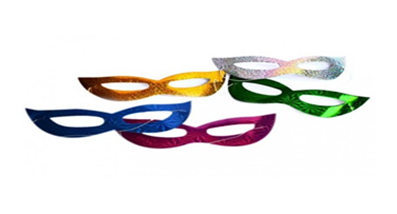 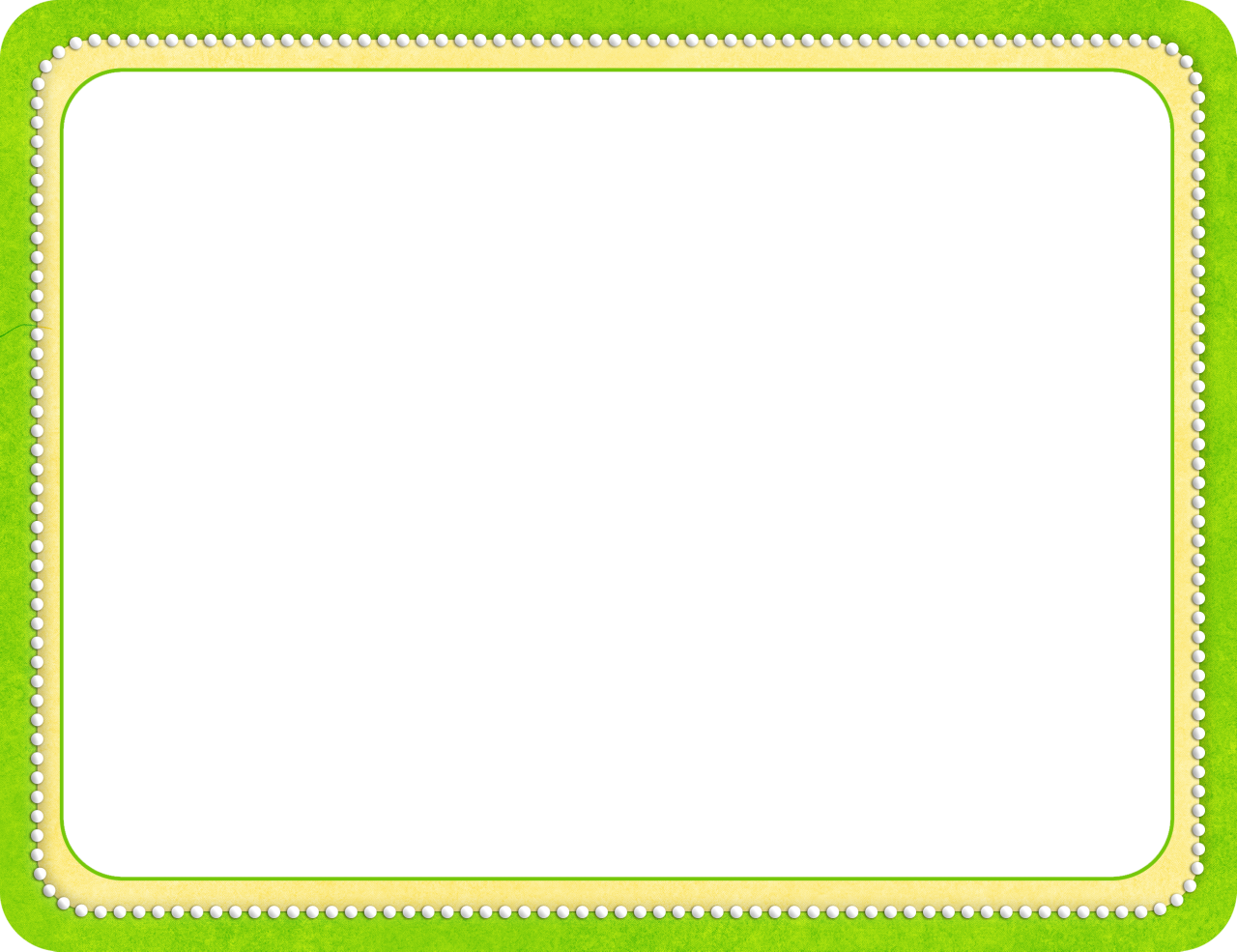 Nuez
Nueces
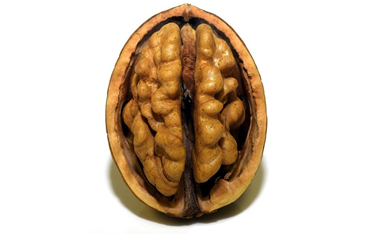 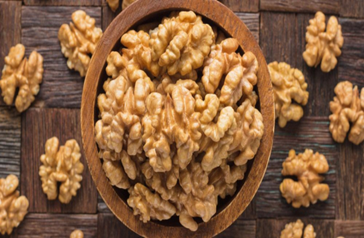 Pez
Peces
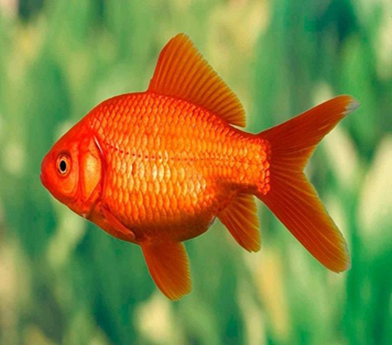 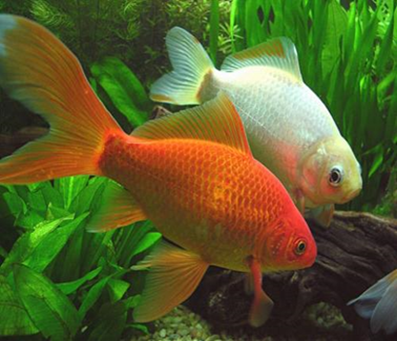 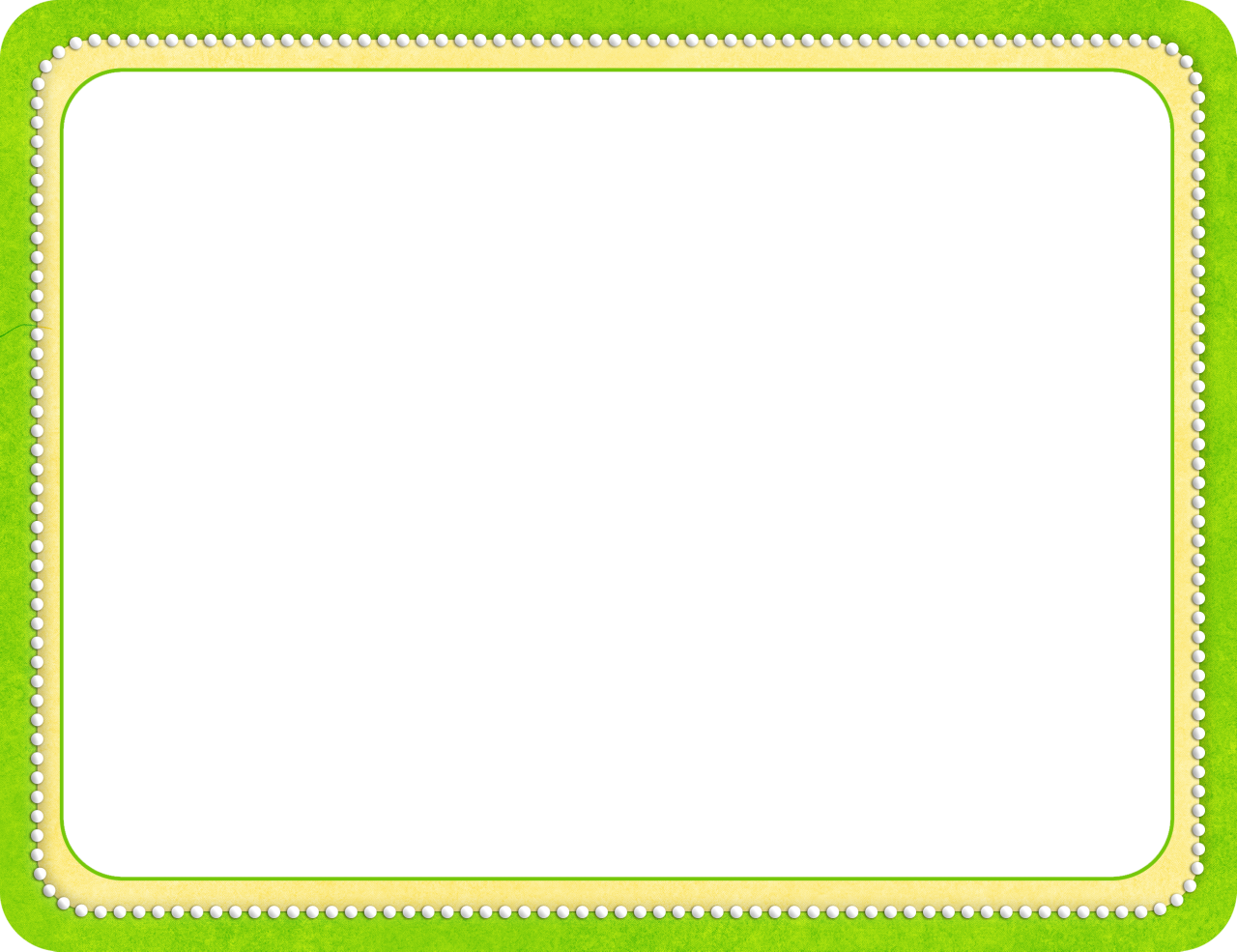 2.- Las palabras terminadas en d para convertir al plural se aumenta al final la terminación es
Pared                                 Paredes
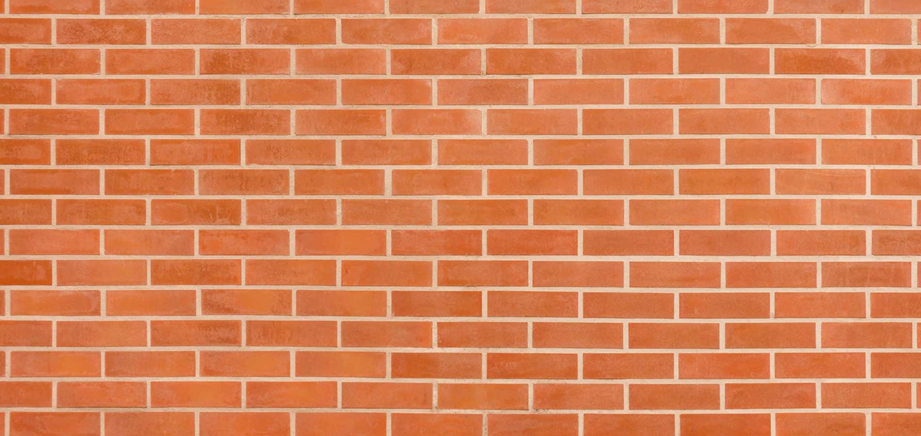 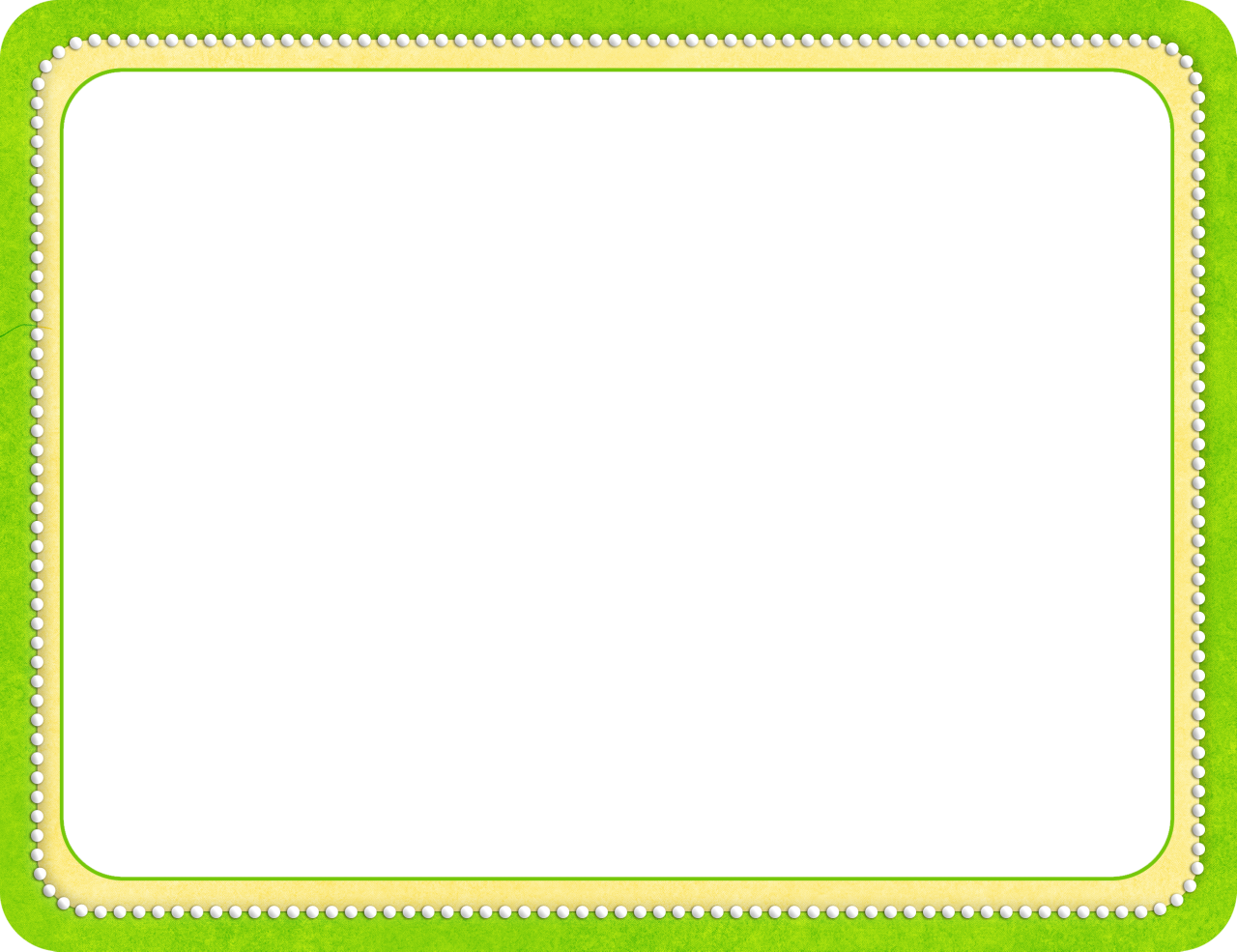 Navidad                        Navidades
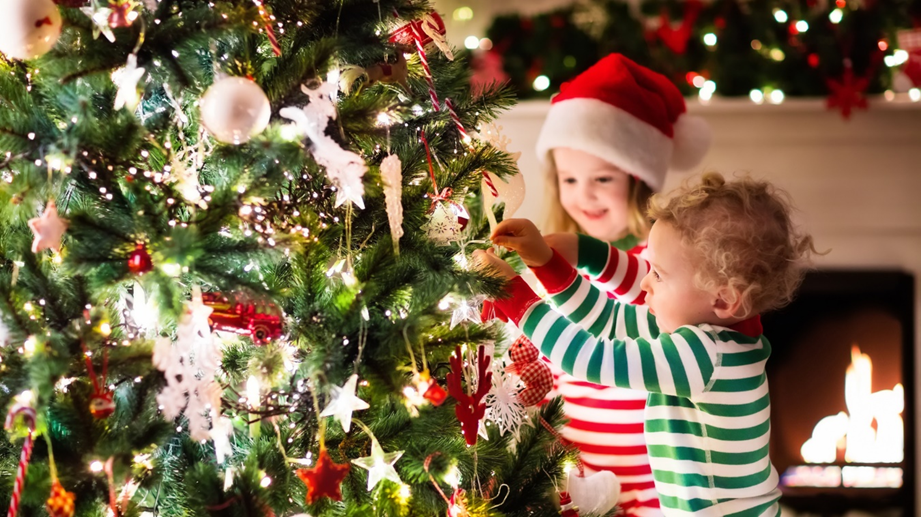 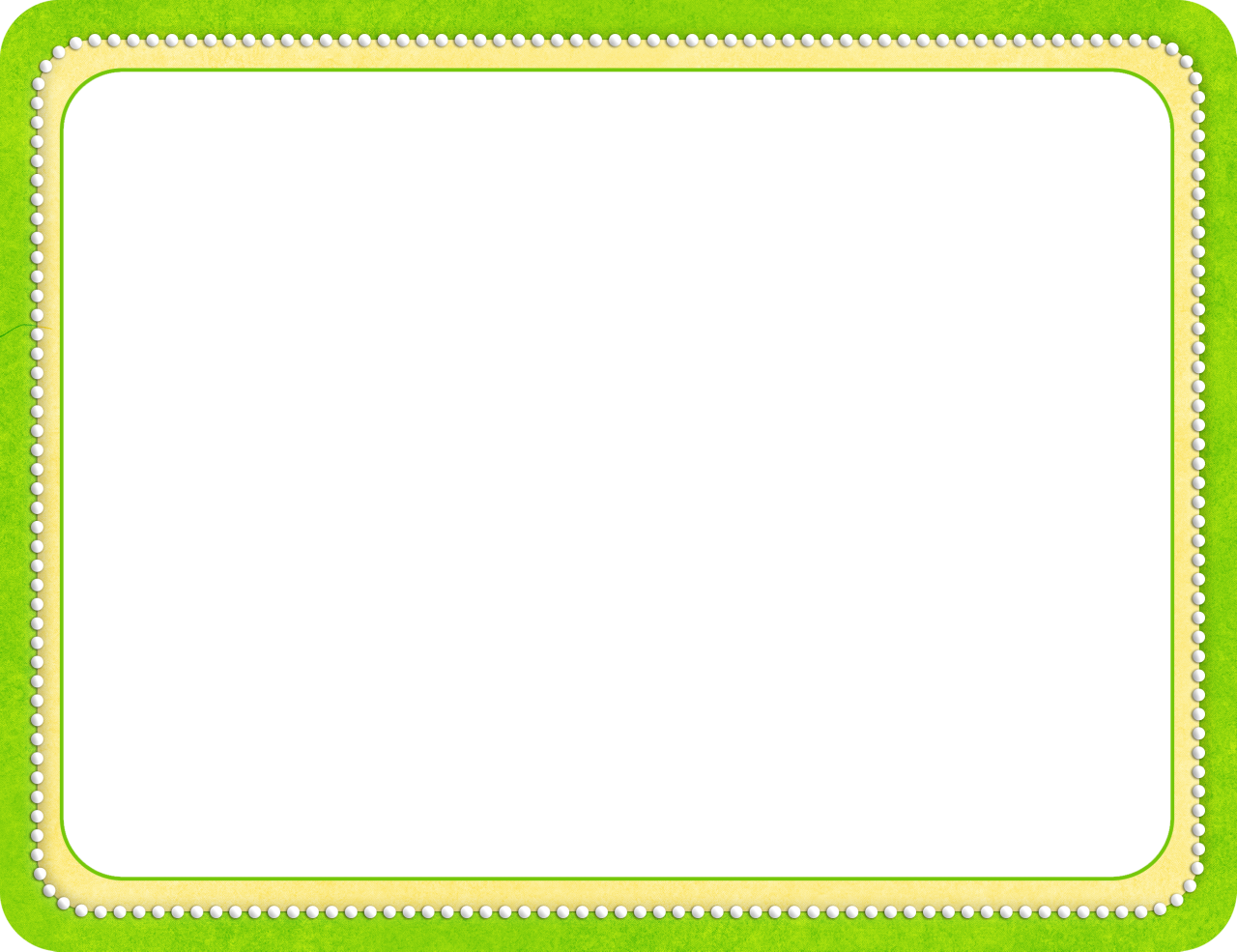 Amistad                      Amistades
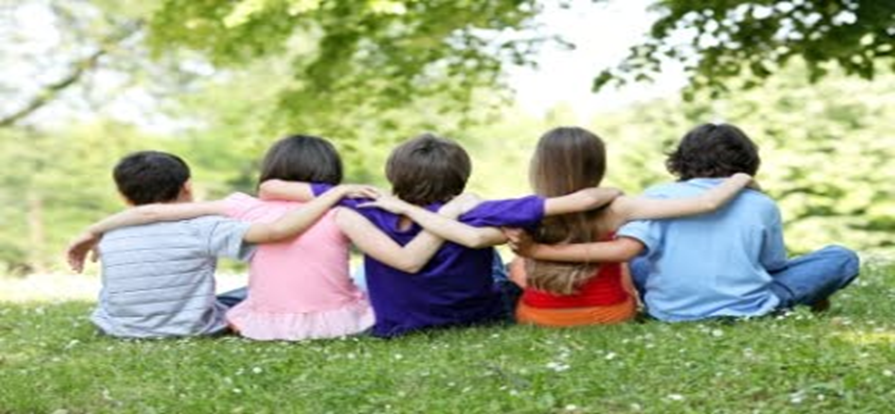 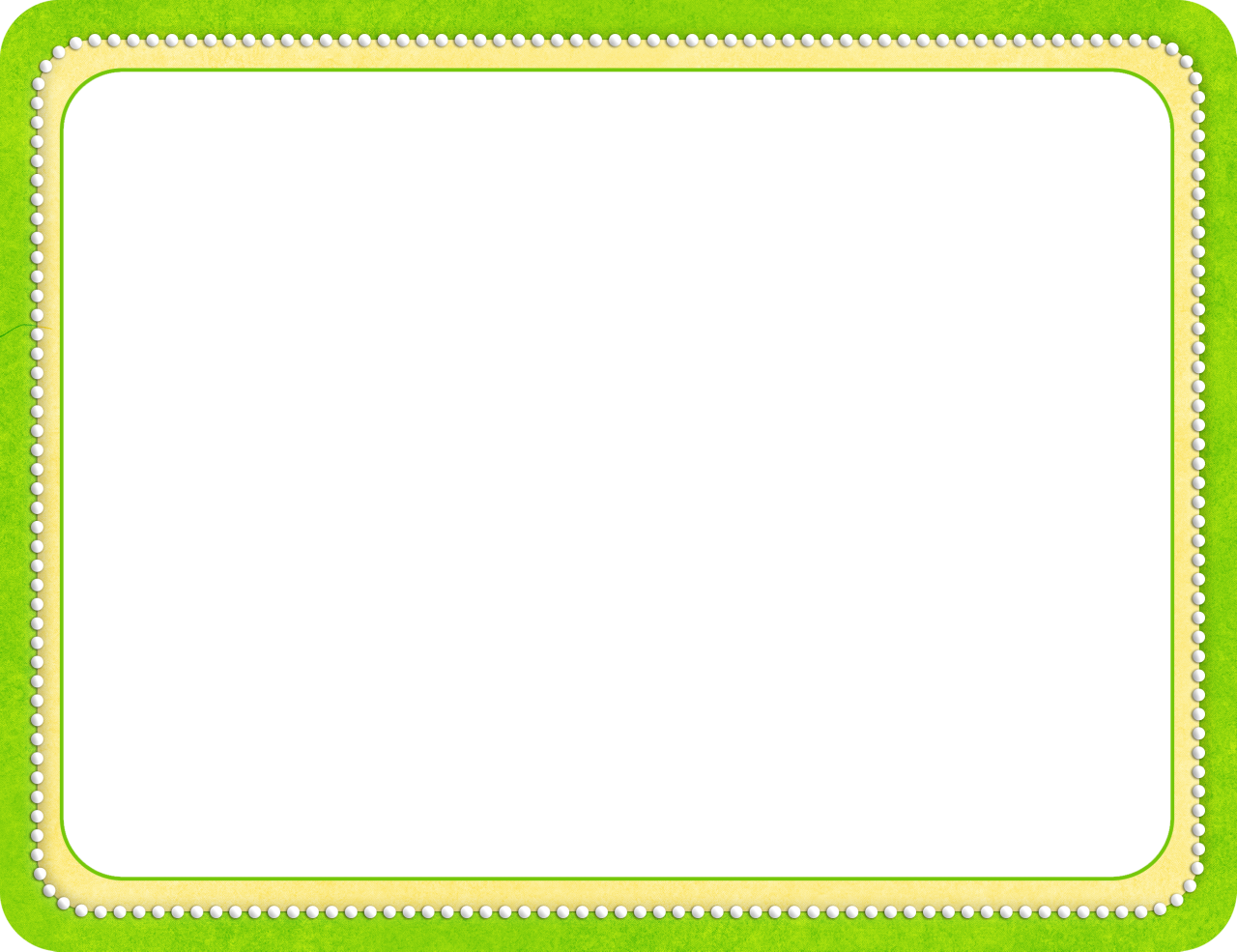 Juventud                    Juventudes
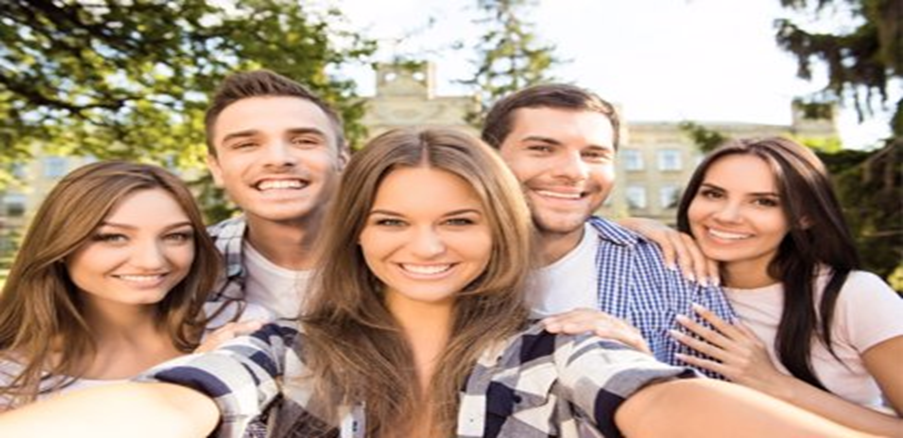 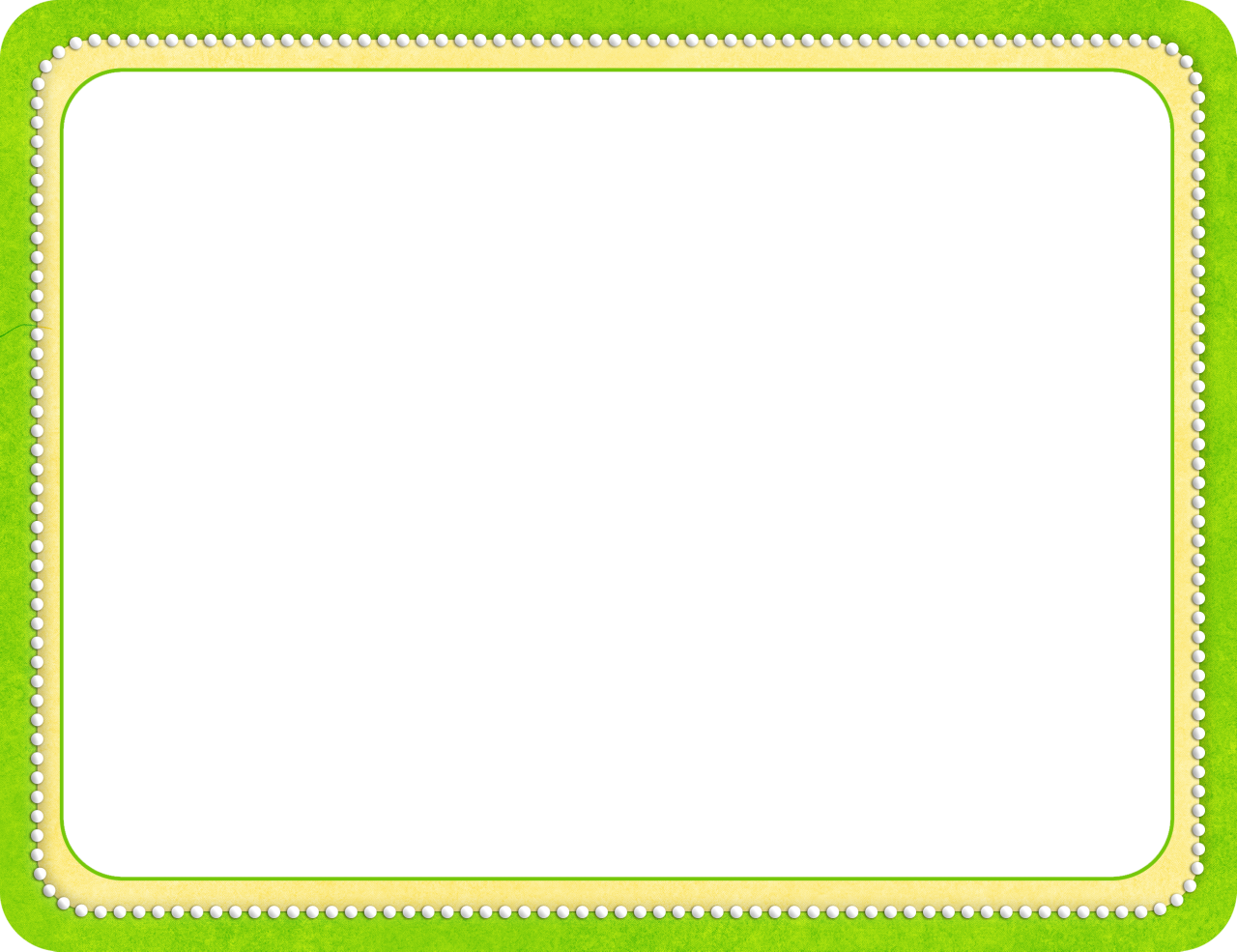 Aumenta el plural ces
Feroz  
Feliz 
Cruz 
Arroz
Lápiz 
Aumenta el plural es 
Red
Bondad 
Ciudad
Verdad 
Comunidad